КАМЧАТСТАТ
Краткие указания по заполнению формы федерального статистического наблюдения

85-К«Сведения о деятельности организации, осуществляющей образовательную деятельность по образовательным программам дошкольного образования, присмотр и уход за детьми»
(основные моменты, на которые необходимо обратить внимание)

Исполнитель: Отдел статистики труда и населения Камчатстата
г.Петропавловск-Камчатский, ул. Кроноцкая, 14, каб.408
Тел. 8(4152)219933   Факс. 8(4152)219911
E-mail: kamstat.gks.ru
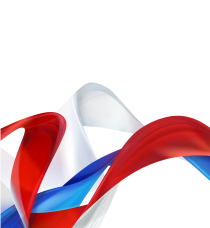 г. Петропавловск-Камчатский
2020
Уважаемый респондент!

Начиная с отчета за 2020 год форма статистического наблюдения 85-К 85-К«Сведения о деятельности организации, осуществляющей образовательную деятельность по образовательным программам дошкольного образования, присмотр и уход за детьми» будет приниматься только в электронном виде через операторов связи. 
СРОК ПРЕДОСТАВЛЕНИЯ ОТЧЕТА  85-К  16 января 2021 года.
На официальном сайте Камчатстата в сети «Интернет» по адресу: www.kamstat.gks.ru/ Главная страница/ Респондентам/ Статистическая отчетность в электронном виде Вы можете получить исчерпывающую информацию об организации сдачи отчетности через операторов связи. 
Обращаем Ваше внимание, что отчетность, не удостоверенная электронно-цифровой подписью, в разработку не принимается. Информацию о передаче отчетности в электронном виде, а также техническую поддержку Вы можете получить у наших специалистов по телефонам (415)21-99-46, 21-99-48 или по запросу на электронную почту Камчатстата (p41_kamstat@gks.ru). 
Электронная версия формы № 85-К размещена на официальном сайте Росстата в сети «Интернет» по адресу: www.gks.ru/ Главная страница/ Респондентам/ Формы федерального статистического наблюдения и формы бухгалтерской (финансовой) отчетности/ Альбом форм федерального статистического наблюдения/ Образование/ 85-К «Сведения о деятельности организации, осуществляющей образовательную деятельность по образовательным программам дошкольного образования, присмотр и уход за детьми». 
Напоминаем, что непредставление статистической отчетности, нарушение сроков представления сведений и искажение отчетных данных влечет административную ответственность, установленную статьей 13.19 Кодекса об административных правонарушениях от 30.12.2001 № 195-ФЗ, (с изменениями, внесенными Федеральным законом от 30.12.2015 № 442-ФЗ), а также статьей 3 Закона Российской Федерации от 13.05.1992 № 2761-1 «Об ответственности за нарушение порядка представления государственной статистической отчетности».
2
Форму федерального статистического наблюдения № 85-К «Сведения о деятельности организации, осуществляющей образовательную деятельность по образовательным программам дошкольного образования, присмотр и уход за детьми» предоставляют юридические лица (кроме субъектов малого предпринимательства) всех форм собственности и ведомственной принадлежности, осуществляющие:
- образовательную деятельность по образовательным программам дошкольного образования, присмотр и уход за детьми;
- присмотр и уход за детьми, без осуществления образовательной деятельности по программам дошкольного образования. 
По форме учитываются только постоянно действующие дошкольные образовательные организации. По форме не отчитываются сезонные дошкольные образовательные организации, дошкольные образовательные организации, которые были впервые открыты в конце отчетного года, укомплектованы штатным персоналом, но не укомплектованы детьми, дошкольные образовательные организации, которые были впервые открыты в конце отчетного года, укомплектованы штатным персоналом и детьми, но фактически дети не посещали дошкольную образовательную организацию.
Общеобразовательная организация, профессиональная образовательная организация, организация высшего образования, организация дополнительного образования детей, иное юридическое лицо, в состав которых входят подразделения (группы), осуществляющие деятельность по образовательным программам дошкольного образования, присмотр и уход за детьми, заполняют разделы 1-9 формы федерального статистического наблюдения.
Организация, осуществляющая присмотр и уход за детьми, без осуществления образовательной деятельности по программам дошкольного образования, заполняет разделы 1-4, 6 формы федерального статистического наблюдения.
3
ТИТУЛЬНЫЙ   ЛИСТ
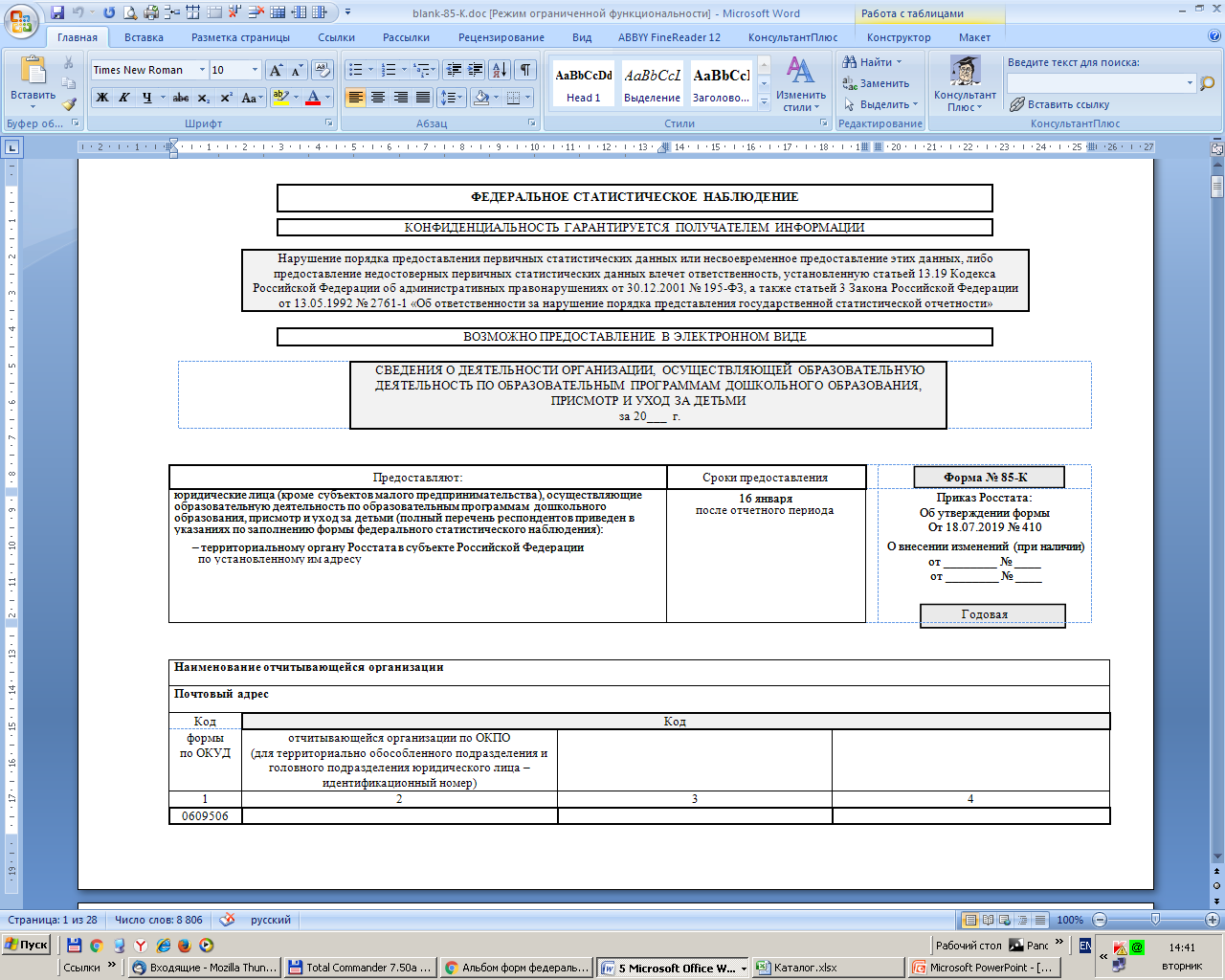 Полное наименование организации (без сокращений)
Приказ РосстатаОб утверждении формы от 30.07.2020 № 424О внесении изменений (при наличии)
Точный почтовый адрес
КОД  ОКПО
4
Раздел 1. Организационная структура организации
Строка 01 заполняется дошкольной образовательной организацией, являющейся юридическим лицом, а также 
дошкольной образовательной организацией находящейся на балансе воинской части.
Организация, заполнившая в разделе 1 одну из строк 0104, 09, строки 0508 не заполняет.
Заполняют организа-ции, осуществляющие одновременно образо-вательную деятельность по образовательным программам дошколь-ного образования, прис-мотр и уход за детьми.
5
Раздел 2. Организация деятельности
Строка 14 не заполняется общеобразовательными организациями, профессиональными образовательными организациями, организациями высшего образования, организациями дополнительного образования детей, иными юридическими лицами, осуществляющими деятельность по образовательным программам дошкольного образования, присмотр и уход за детьми, организациями, осуществляющими присмотр и уход за детьми, без осуществления образовательной деятельности по программам дошкольного образования.
6
Раздел 3. Распределение воспитанников по группам
Исходя из предельной наполняемости
По состоянию на 31 декабря
7
Раздел 4. Распределение воспитанников по возрасту, человек
На 1.01.2021 года
Строка 38 графа 3 = строке 15 графы 3 раздела 3
Строка 40 графа 3 = строке 15 графы 6 раздела 3.
Раздел 5. Организация летнего отдыха воспитанников, человек
Раздел 6. Язык обучения и воспитания
Равна !!!
строке 15 графы 3 раздела 3 и строке 38 графы 3 раздела 4
8
Раздел 7. Распределение педагогичесих работников по уровню образования и полу, человек
(без внешних совместителей и работавших по договорам гражданско-правового характера)
!!! Организация, осуществляющая присмотр и уход за детьми, без осуществления образовательной 
деятельности по программам дошкольного образования,  данный раздел не заполняет.
Графа 9 не входит в графу 3 по всем строкам !!!
9
Раздел 8. Распределение педагогических работников по возрасту, человек
(без внешних совместителей и работавших по договорам гражданско-правового характера)
На 1.01.2021 года
 граф с 3 по 12 по всем строкам равна графе 3 раздела 7 по соответствующим строкам
Раздел 9. Распределение педагогических работников по стажу работы, человек
(без внешних совместителей и работавших по договорам гражданско-правового характера)
Строка 77 графы 3 равна строке 51 графы 3 раздела 7
10
Раздел 10. Площадь помещений дошкольной образовательной организации, квадратный метр
СВЕРИТЬ ДАННЫЕ С 2019 ГОДОМ!
В целых кв метрах без десятичного знака !!!
В строгом соответствии с паспортом зданий !!!
Стр. 78  стр.79 по всем графам
11
Раздел 11. Наличие помещений в дошкольной образовательной организации
Раздел 12. Техническое состояние зданий дошкольной образовательной организации
Раздел 13.  Электронные ресурсы дошкольной образовательной организации
12
Раздел 14. Затраты на внедрение и использование цифровых технологий дошкольной образовательной организацией в отчетном году, тысяч рублей (с одним десятичным знаком)
(раздел и справку заполняет только дошкольная образовательная организация, 
являющаяся самостоятельным юридическим лицом)
!!!! Раздел НЕ ЗАПОЛНЯЮТ если предоставляют формы ОО-2, СПО-2, 3-информ
13
Раздел 15. Источники финансирования внутренних затрат дошкольной образовательной организацией на внедрение и использование цифровых технологий, тысяч рублей (с одним десятичным знаком)
(раздел заполняет только дошкольная образовательная организация, являющаяся самостоятельным юридическим лицом)
Равна стр. 105 раздела 14
!!! ОБЯЗАТЕЛЬНО ДЛЯ ЗАПОЛНЕНИЯ
14